Connected Car PanelTool Tech 2017April 27, 2017
Convergence of Safe, Green & Connected
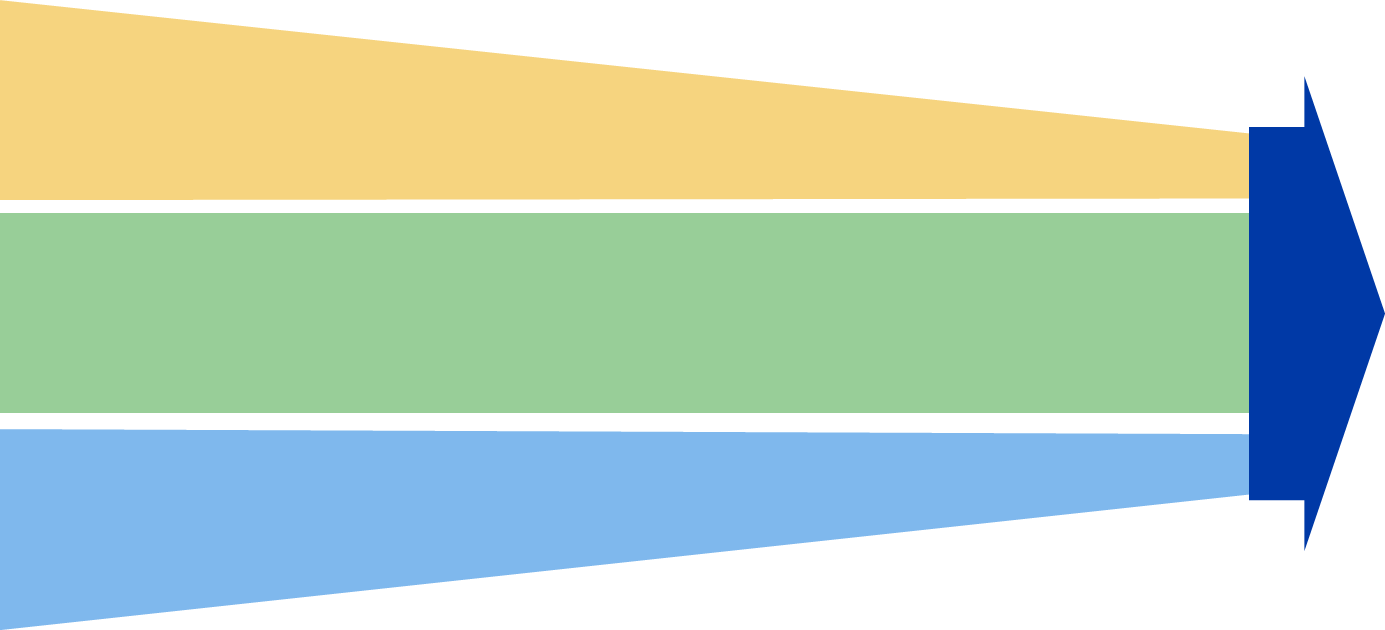 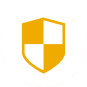 A safer ride
Increasing regulation
Active Safety
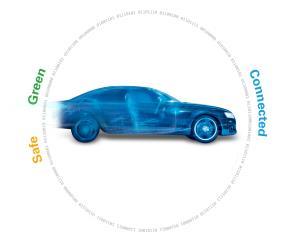 Automated Driving
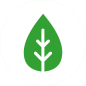 Power for functions
More stringent regulations
Engine systems
48V hybrid electrification
Connected car
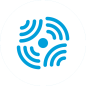 Demand for IoT
Leveraging BYOD
Onboard navigation
Intelligent Driving
Connected Vehicle Investments
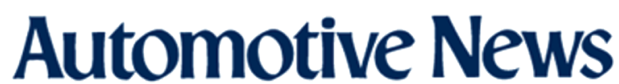 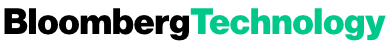 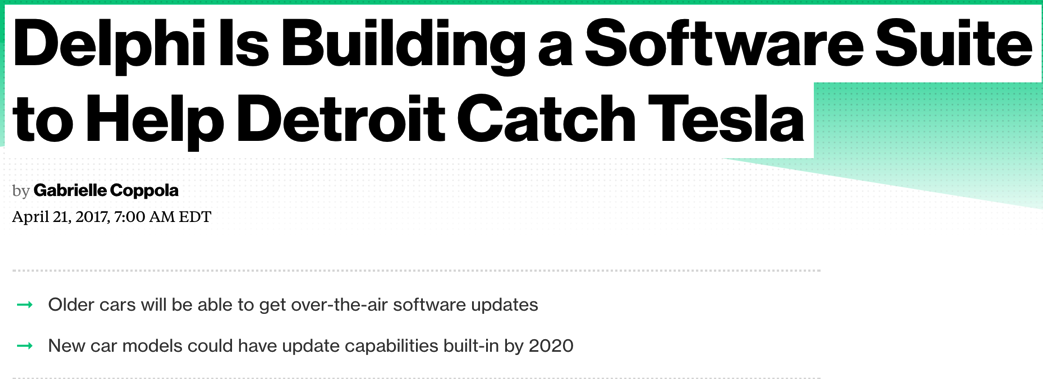 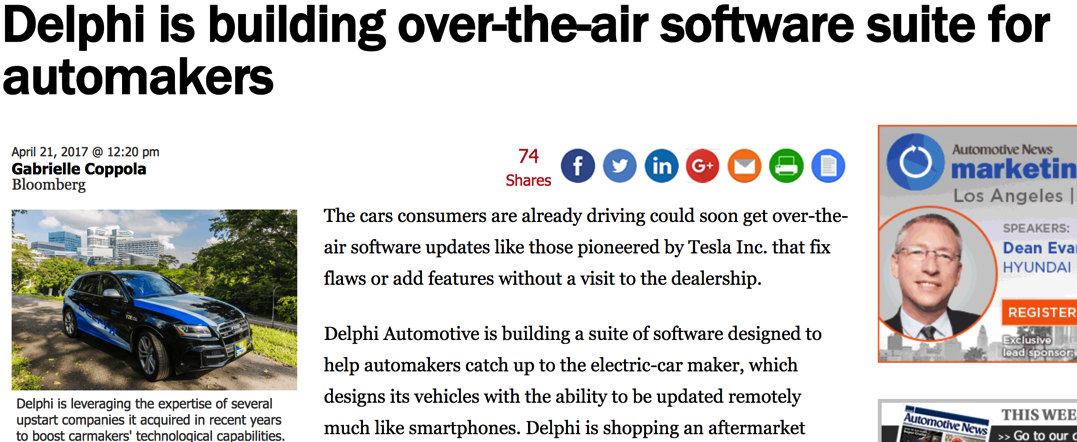 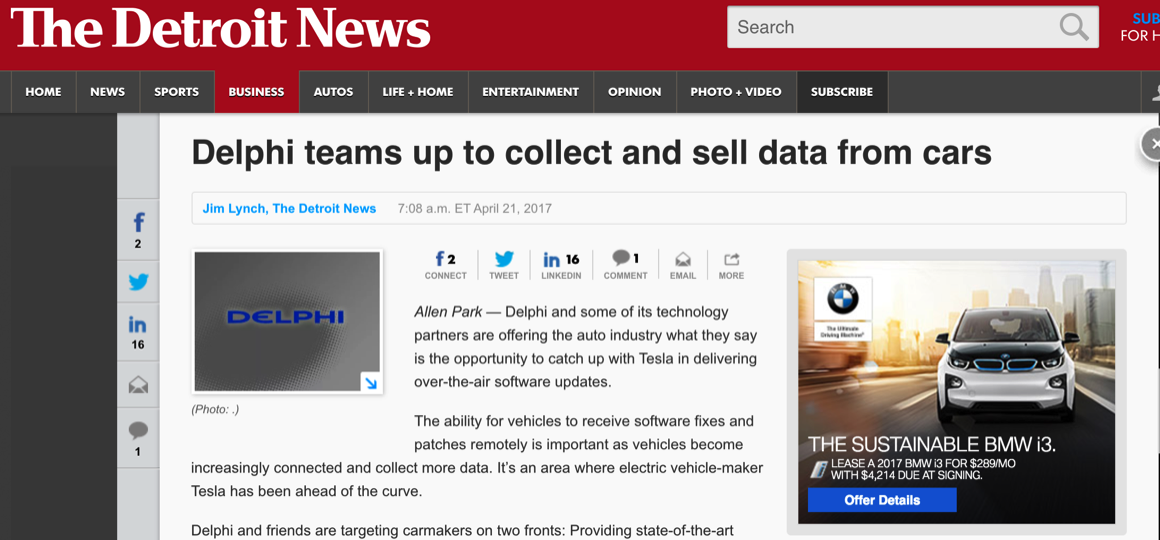 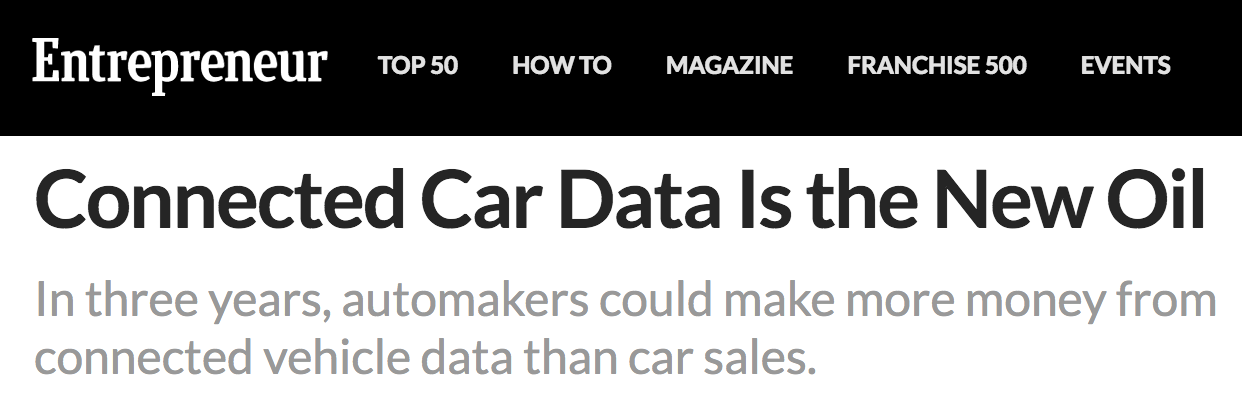 Delphi’s Connected Vehicle Platform
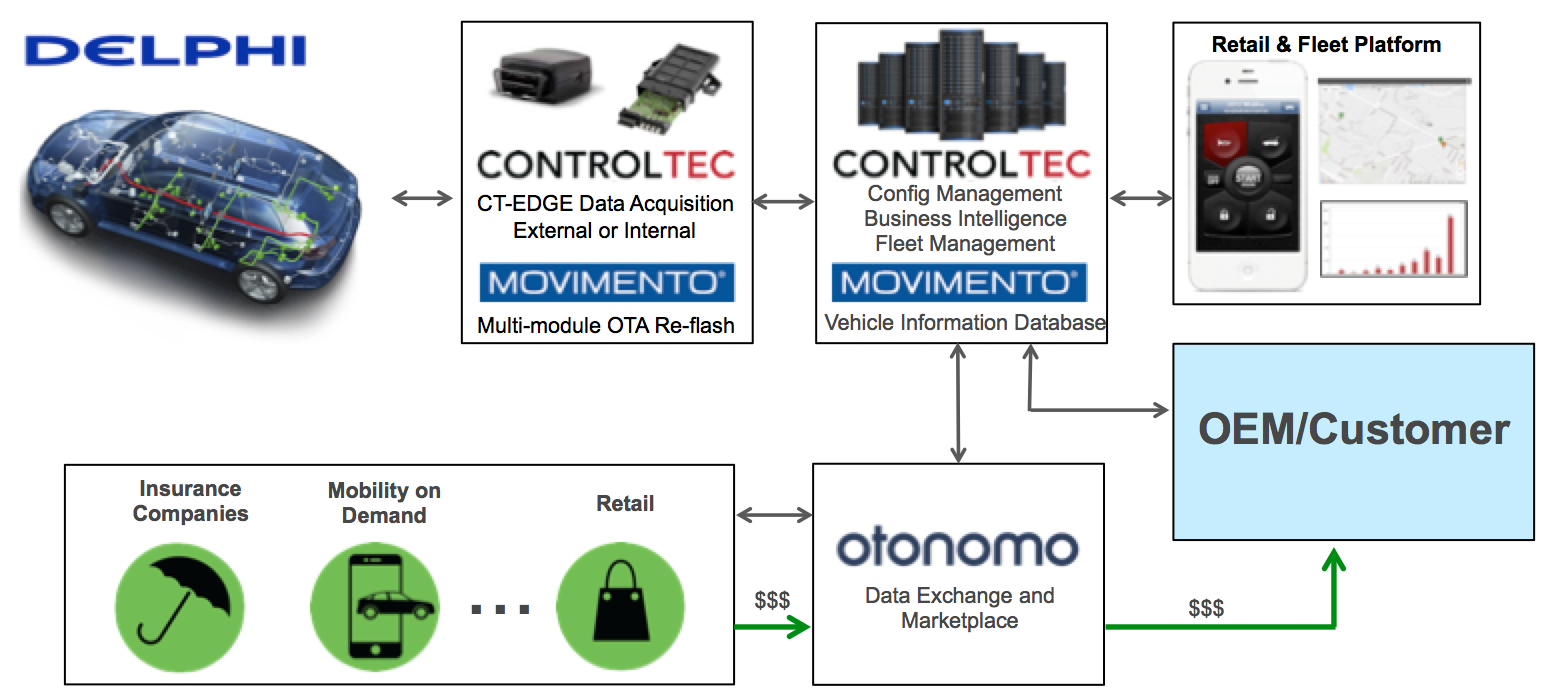 Demand for Vehicle Data
Recent McKinsey study values vehicle data up to $700/vehicle/year
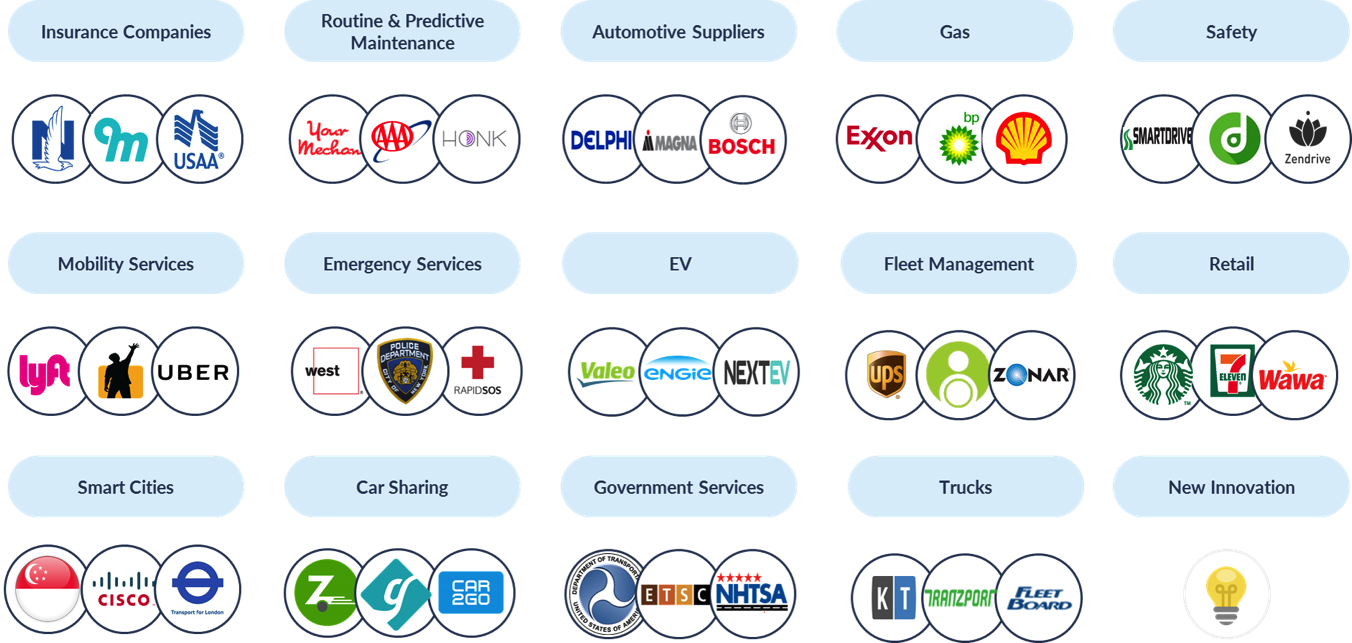 Benefits of Edge Computing
CT-EDGE
Complex systems require high speed, real-time data analysis to deliver meaningful insights
Stop data paralysis – deliver the needles, not the haystack
Reduced data payload 
Surgical data acquisition enables scale
Increased data density enables full vehicle validation
Data challenge increasing with ADAS & Autonomous features
Maximize value of connected vehicles for 3rd party data market
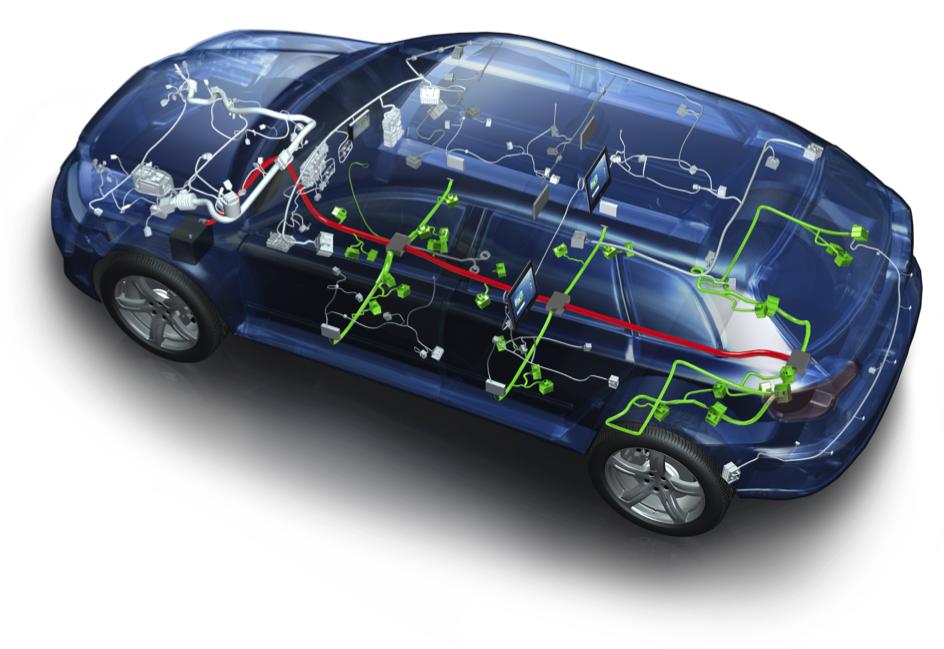 Why Live on the Edge?
Customer Start Example:
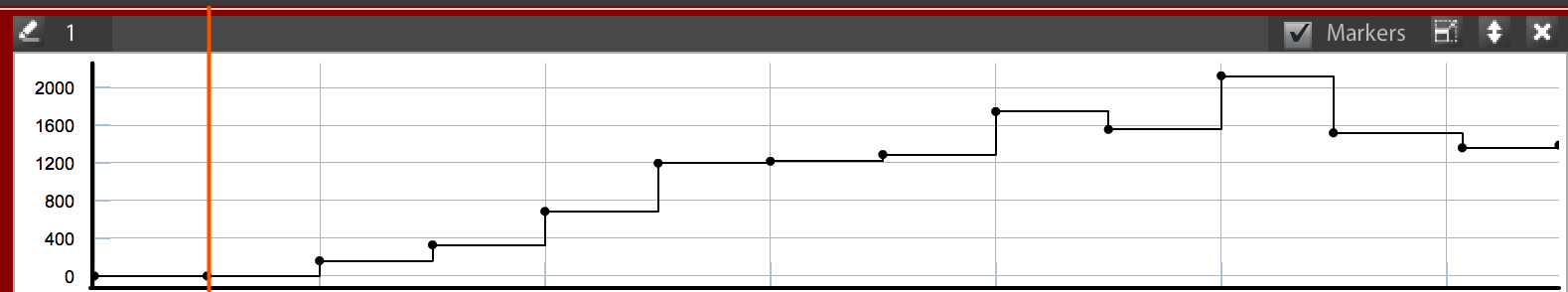 1 Hz Data
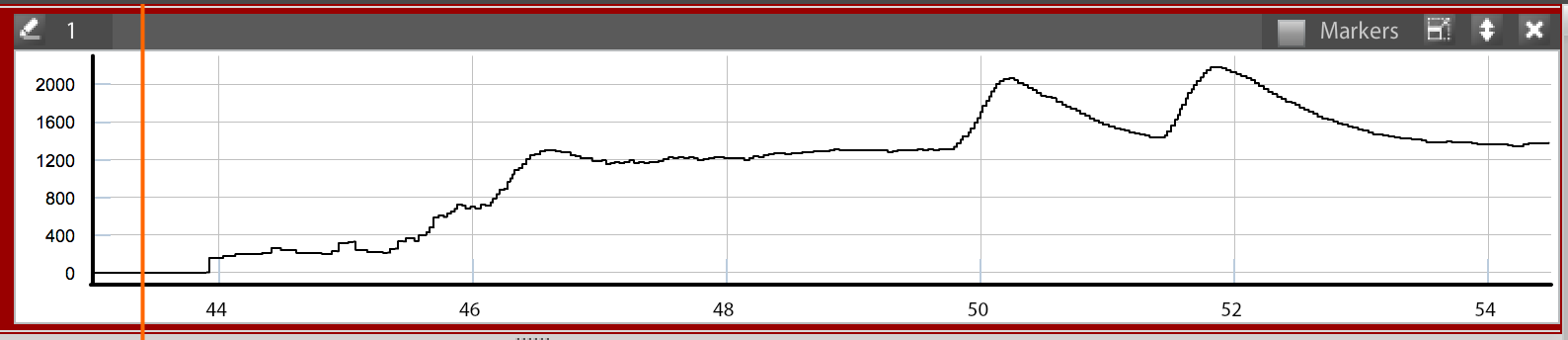 100 Hz Data
Who Owns the Data?
Customer needs value to use third party data device:

Financial - Monetize their connectivity:
Usage Based Insurance (UBI)
Location Based Services (LBS)
Service incentives

Functional - Value added features:
Mobile WiFi hot spot
Remote key fob functionality
Driver monitoring – geofencing, speed alerts, etc.
Parking  assist
Emergency services
Vehicle health monitoring
Predictive maintenance
Q&A
To discuss further, contact:

Bill Leisenring
bleisenring@control-tec.com